ЗАЯЦ – БЕЛЯК
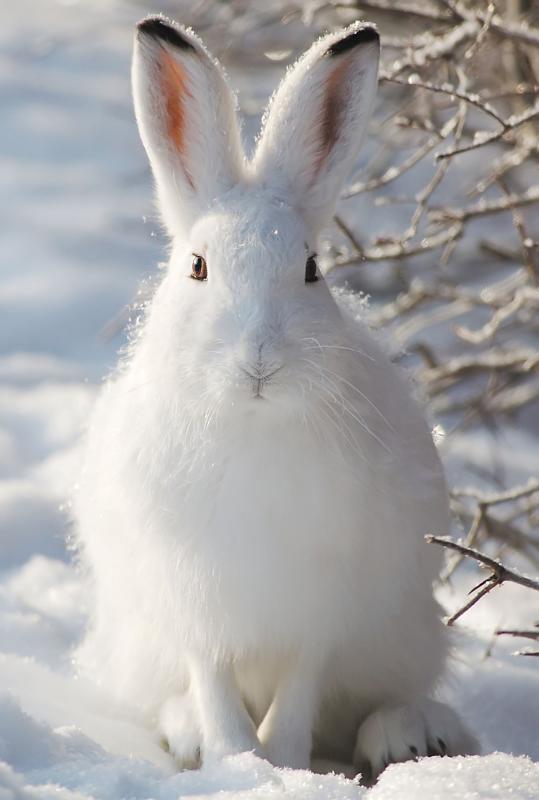 Зайцы живут везде, кроме Австралии и Антарктиды. В Сибири водится заяц-беляк.

Зимой заяц белый с черными кончиками ушей.
Сделала:
Катя Мулозьянова 3 Г
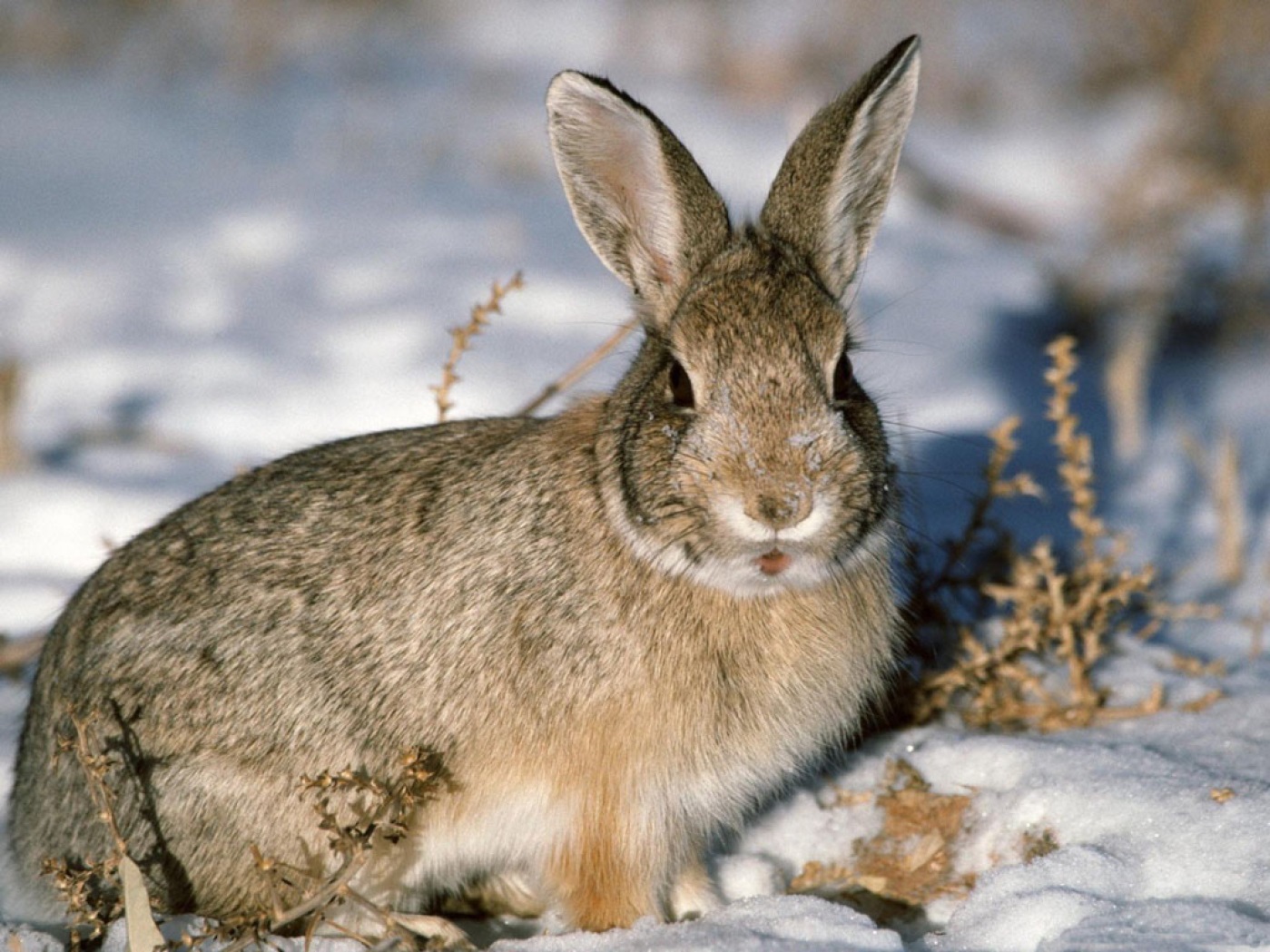 Летом и весной заяц становится серым
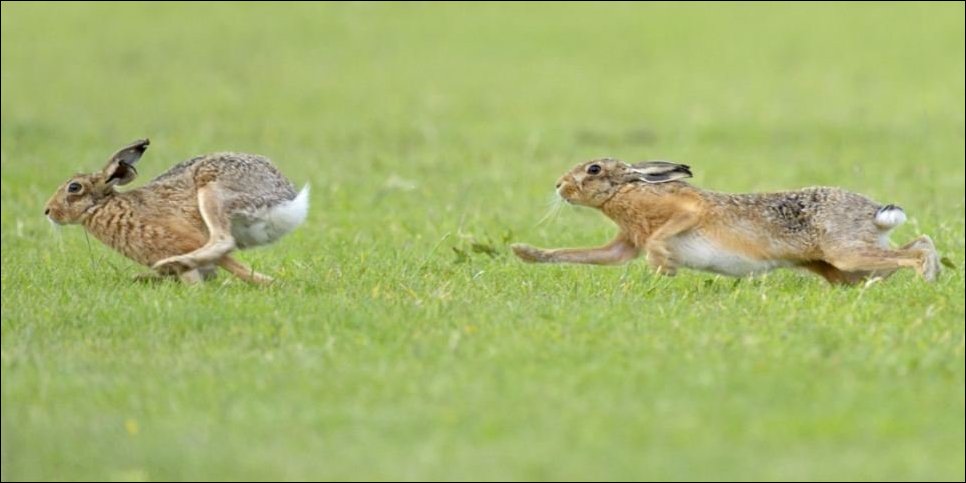 У зайца длинные уши и задние ноги и короткий поднятый хвост. 
Зайцы могут передвигаться очень быстро и достигать скорости 70 км/ч.
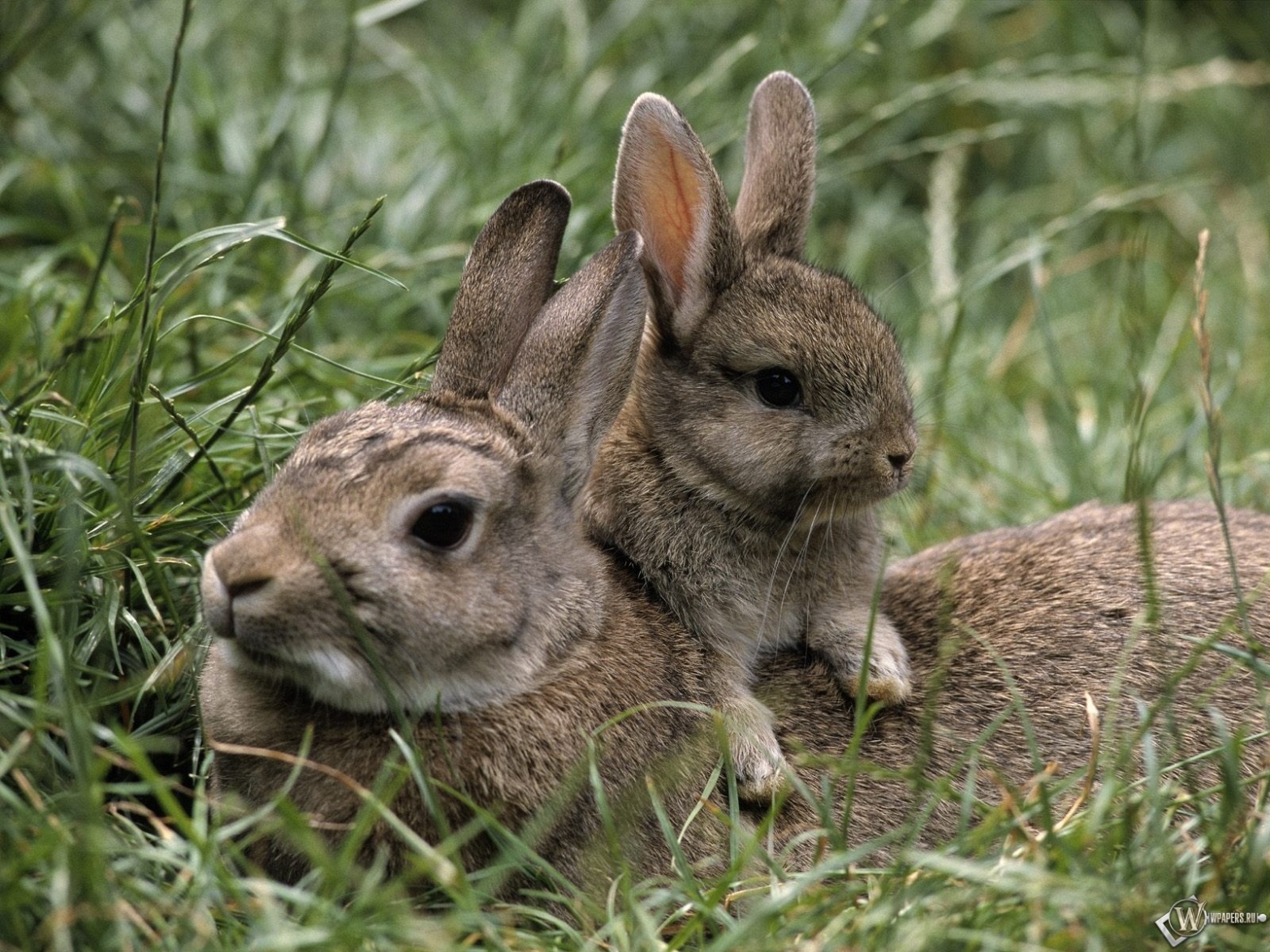 В отличие от кроликов, зайцы не роют нор, а сооружают гнёзда в небольших ямках.
Питание
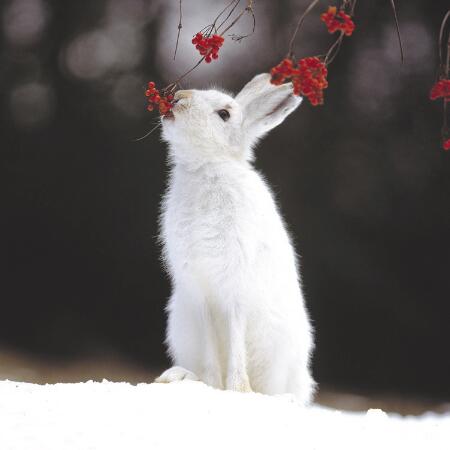 Весной и летом заяц-беляк кормится зелёными частями растений.
Зимой беляк кормится побегами и корой различных деревьев и кустарников, раскапывает и поедает траву и ягоды